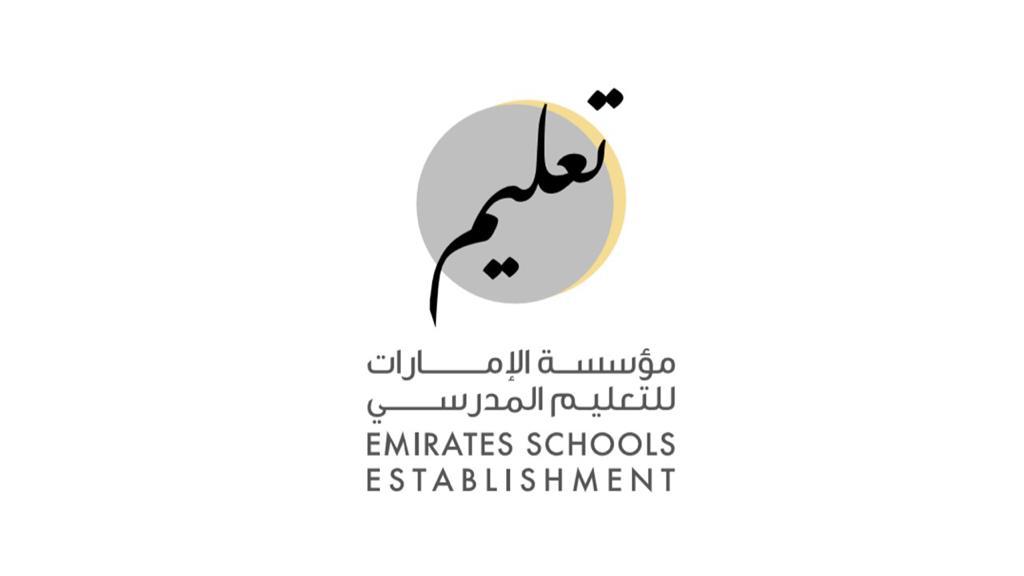 Grade 7
Elite Mathematics

Academic Year 2021/2022 – Term 3
P 435
Unit 8 – Multiply decimals
Unit 11 – Geometric figures
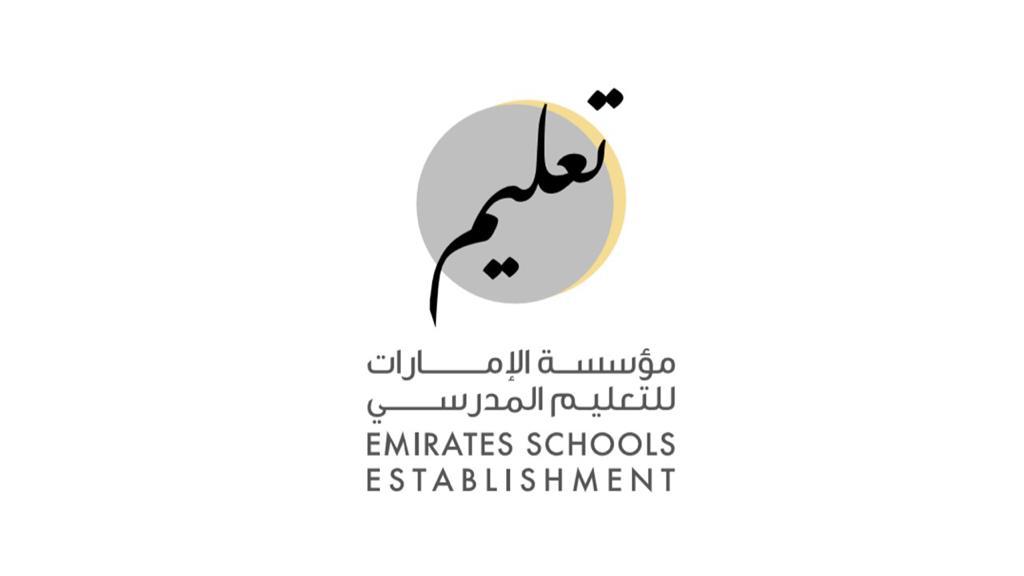 Lesson no. 4
Lesson name: 
Traingles
Learning objectives
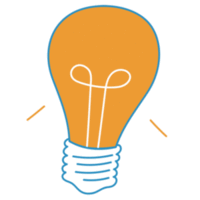 Classify and draw triangles freehand, with tools, and with technology given certain conditions, such as angle measures or side lengths.
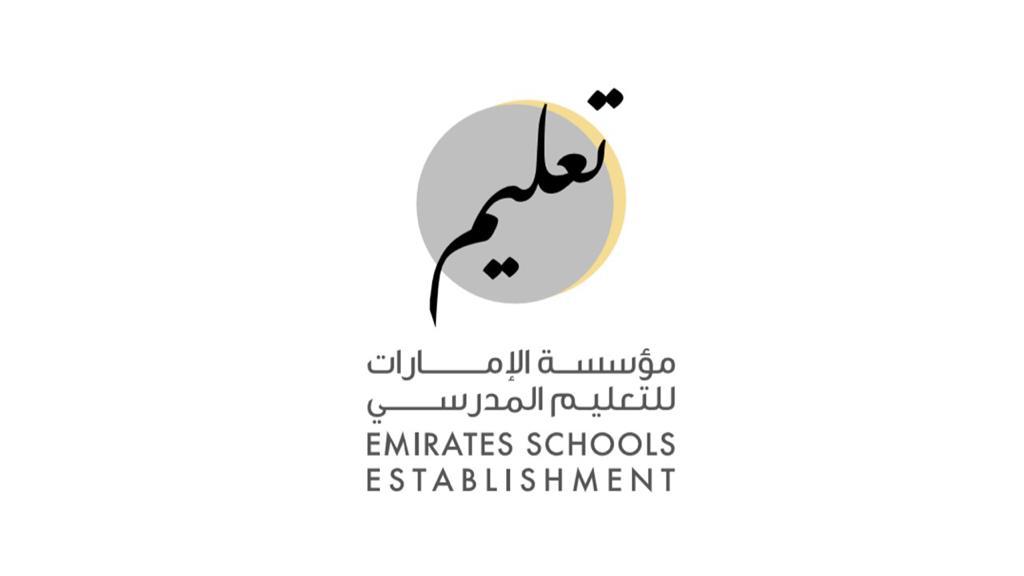 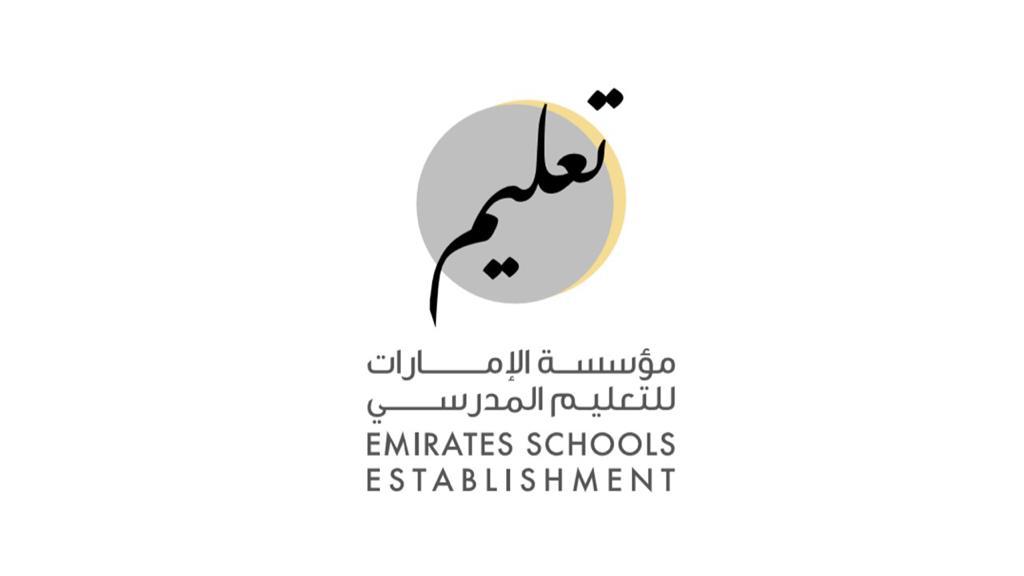 Keywords
Acute triangle.
Equilateral triangle.
Isosceles triangle.
Obtuse triangle.
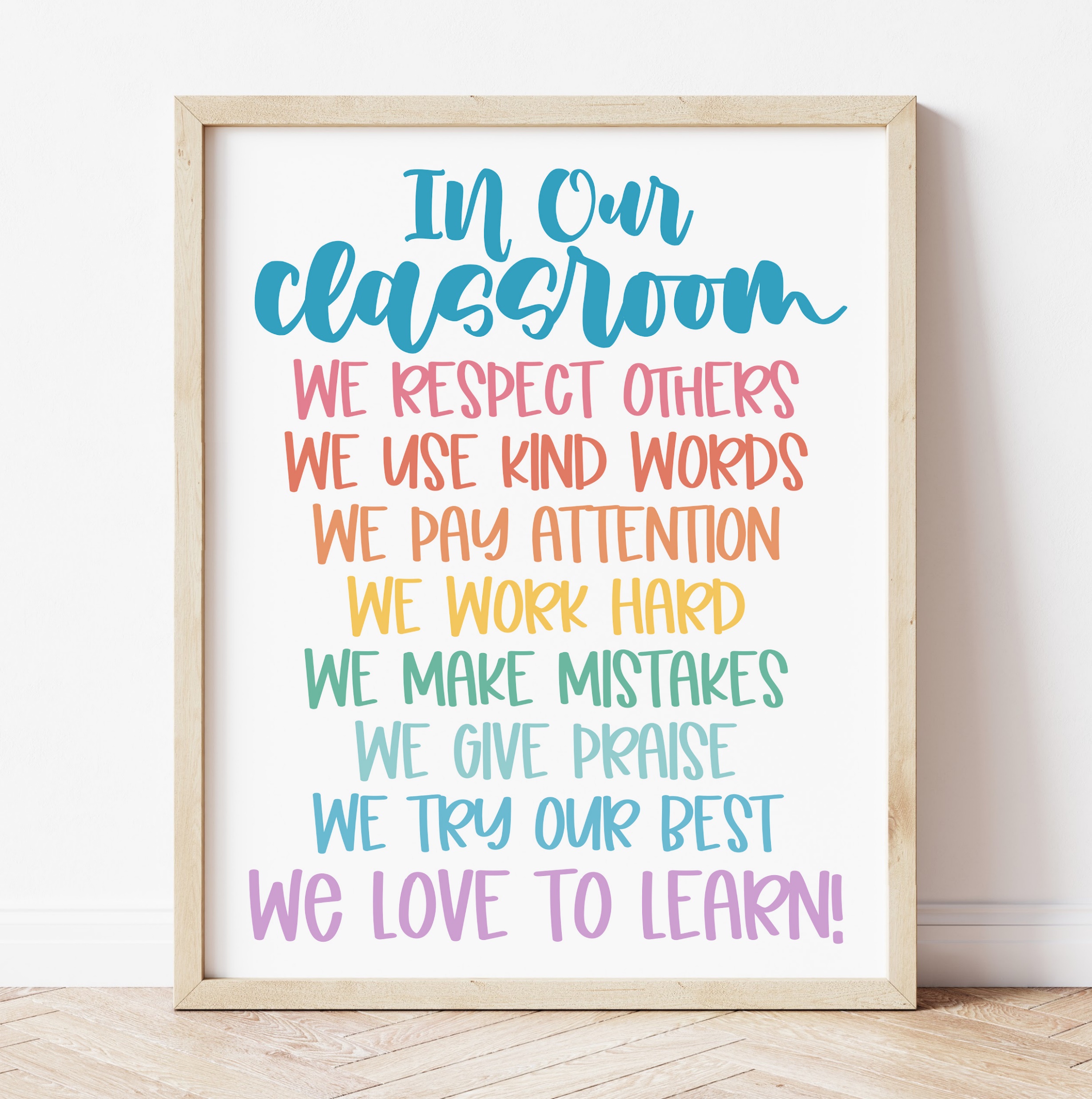 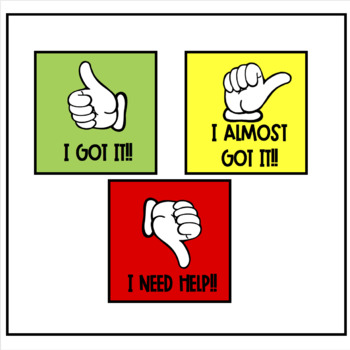 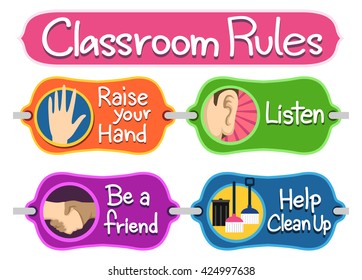 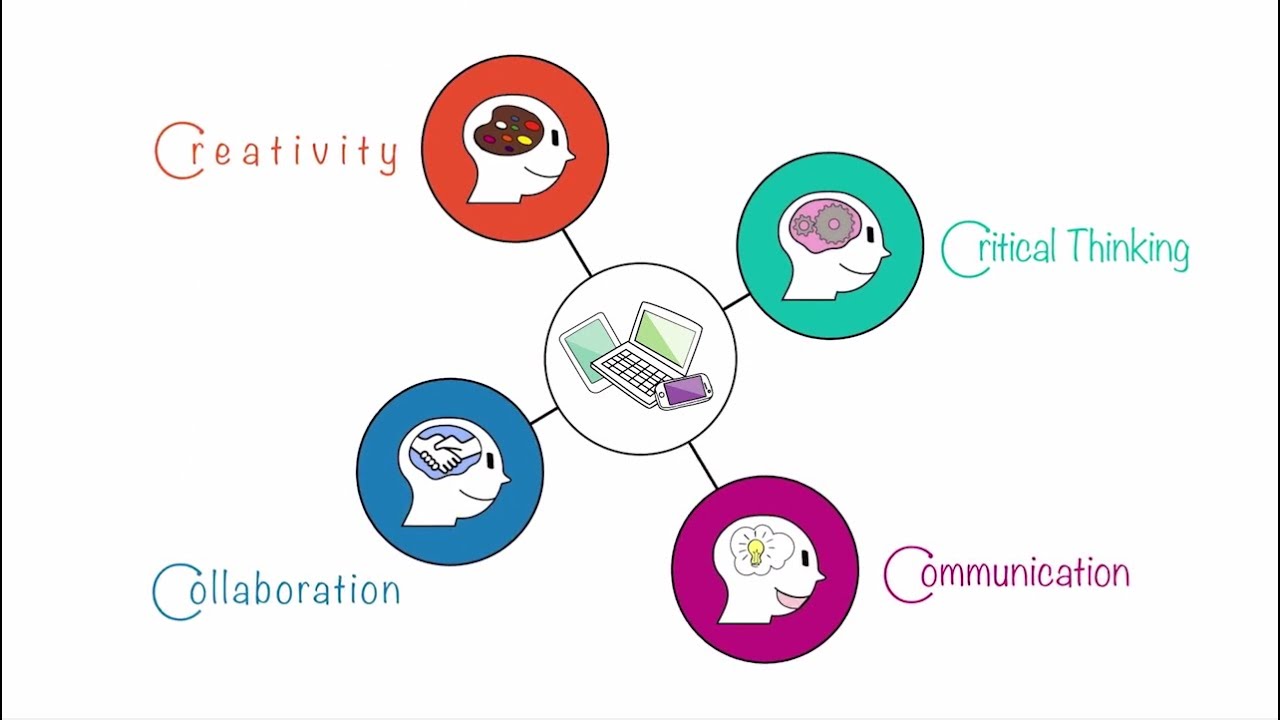 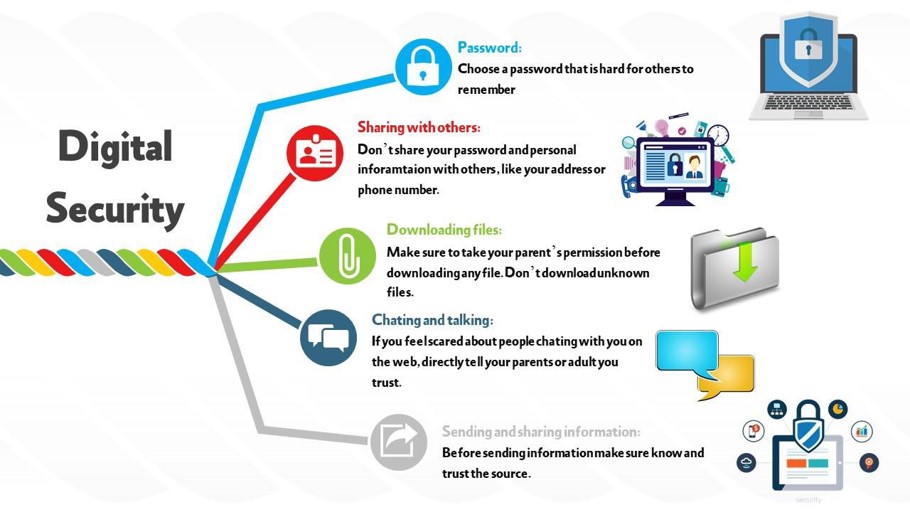 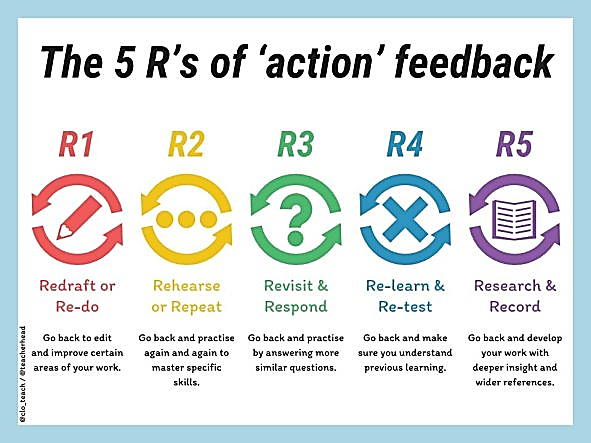 Peer assessment work- Group leaders' role.
Starter…
4 min Activity
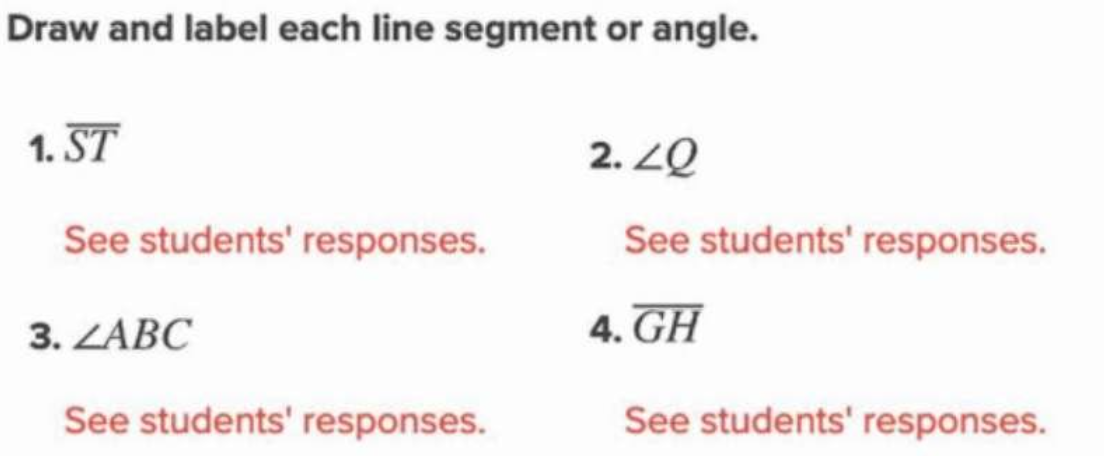 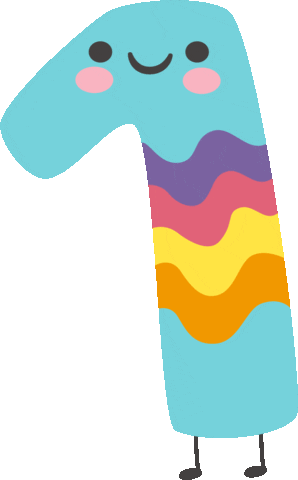 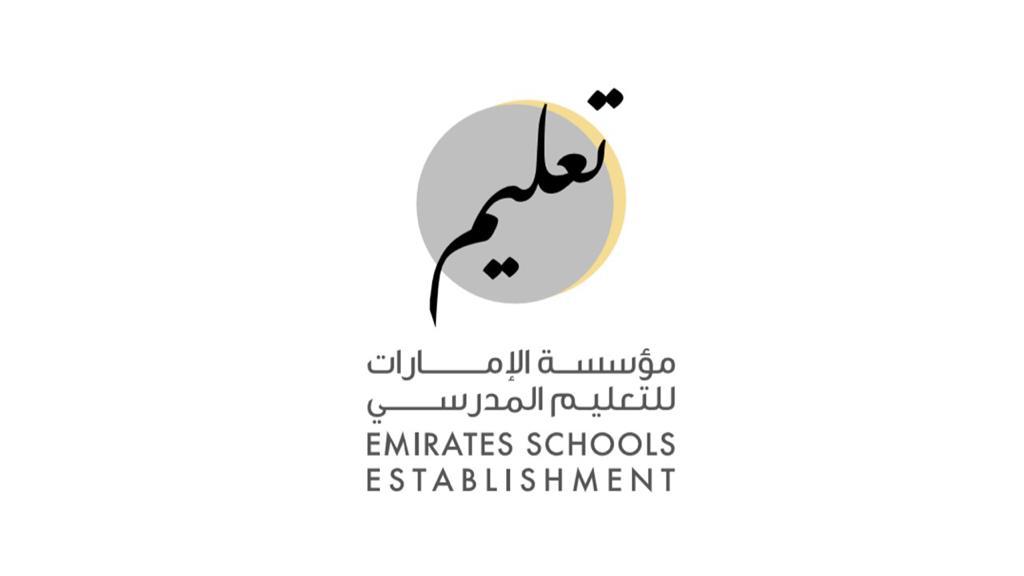 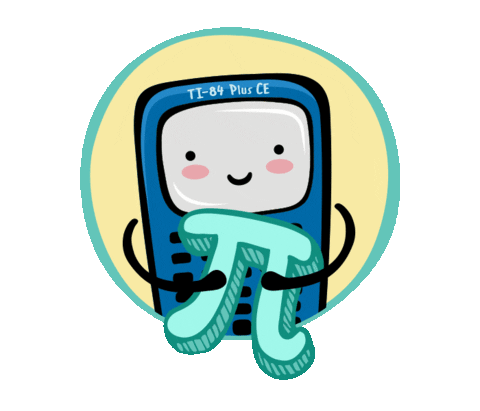 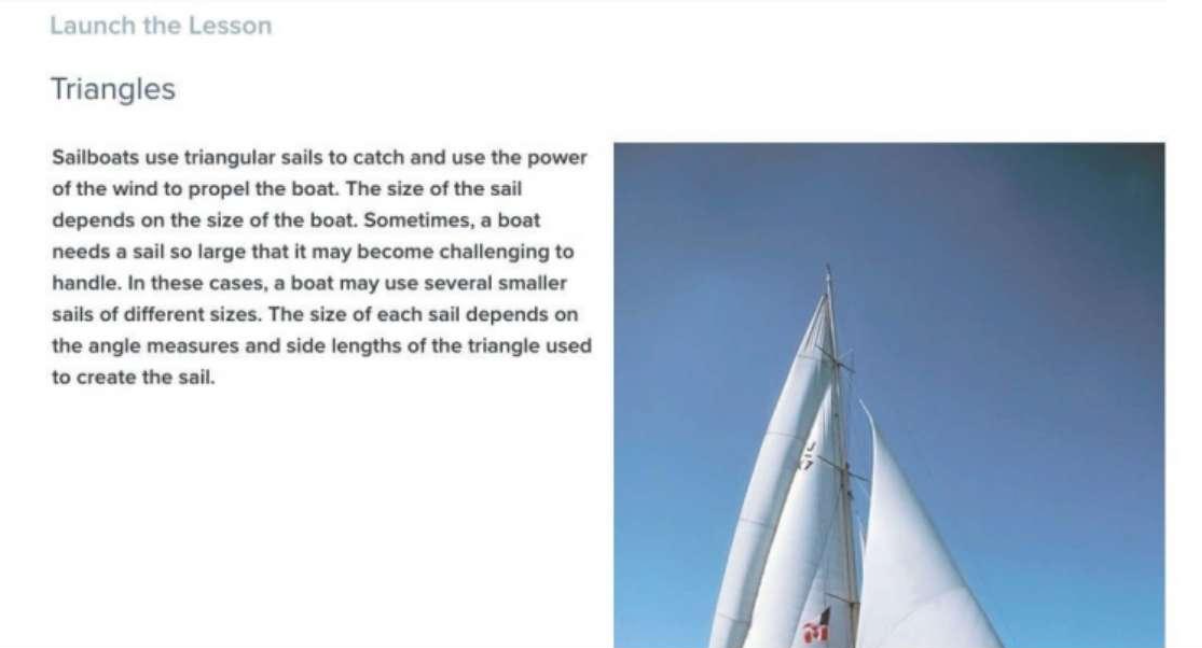 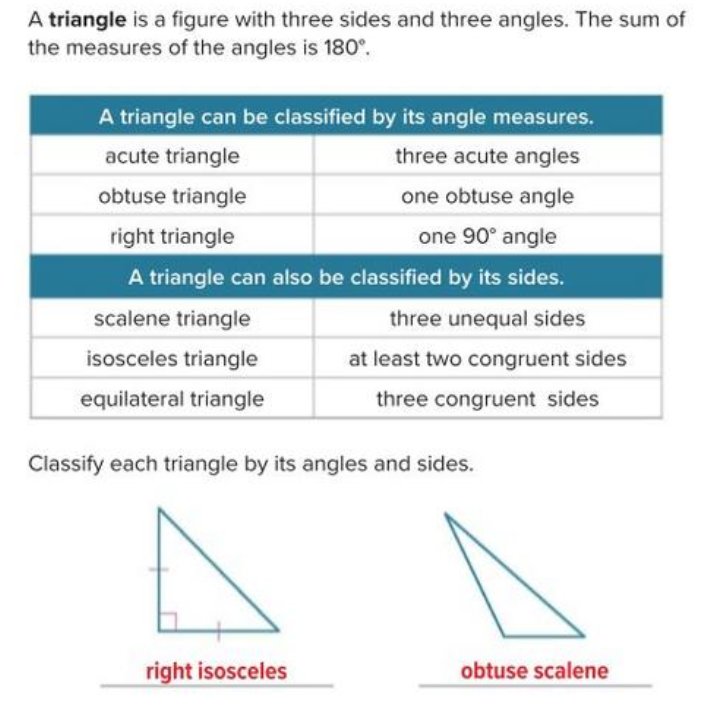 part 1 : Teacher explanation..
Page 713
Example 1
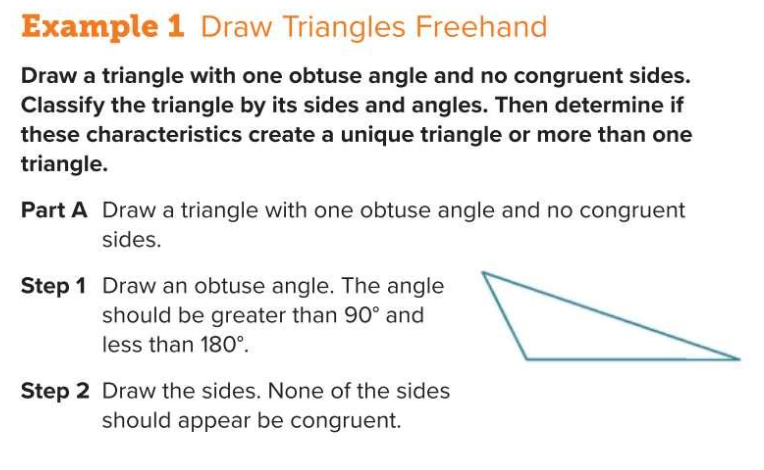 Self evaluation
Solve- then check 
each others work
Page 713
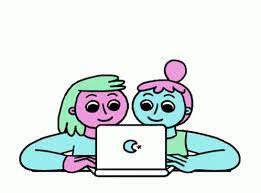 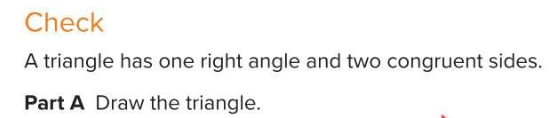 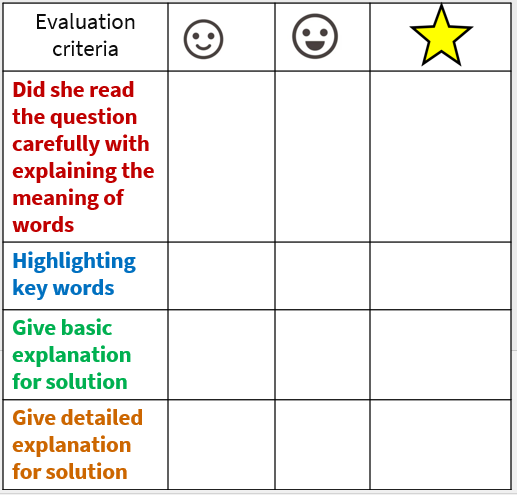 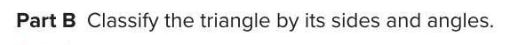 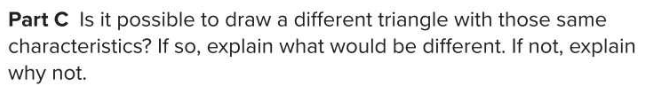 part 2 : Teacher explanation..
Draw triangles using tools
Page 715
Explanation
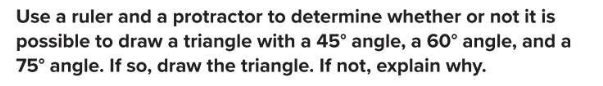 Page 716
Explanation
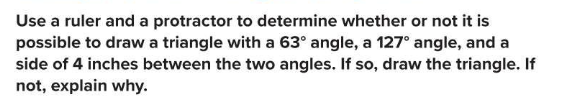 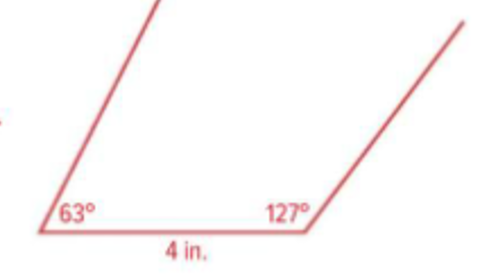 Peer assessment
Solve- then check 
each others work
Page 715
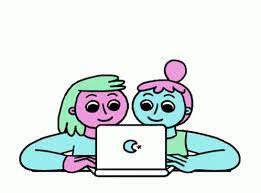 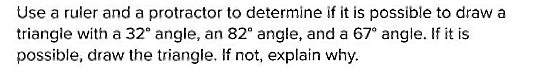 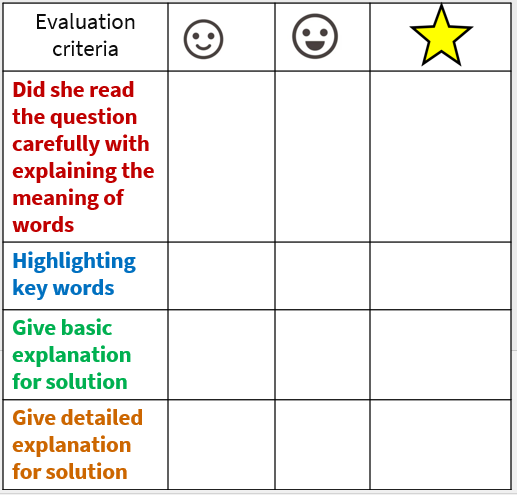 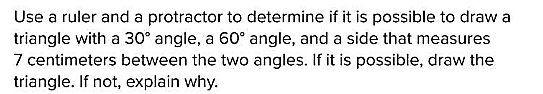 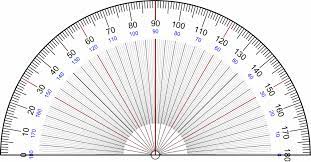 part 3 : Teacher explanation..
Draw triangles using tools
Page 718
Example 4
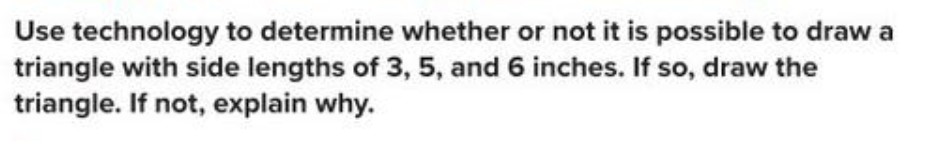 Check
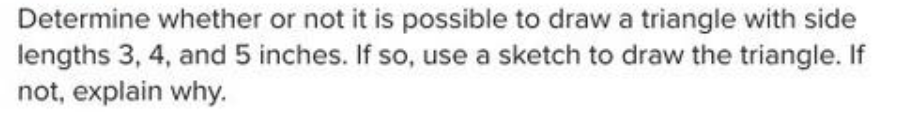 7A-Student Driven differentiation.
Once finished and corrected… move to next.
Discuss the questions and explain it to each other as a group.
Note : Put the answer with explanation and details.
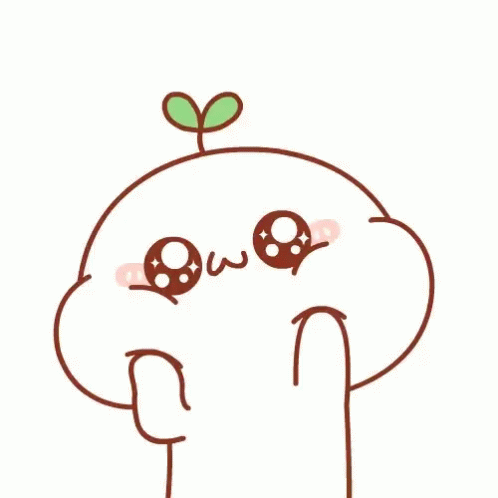 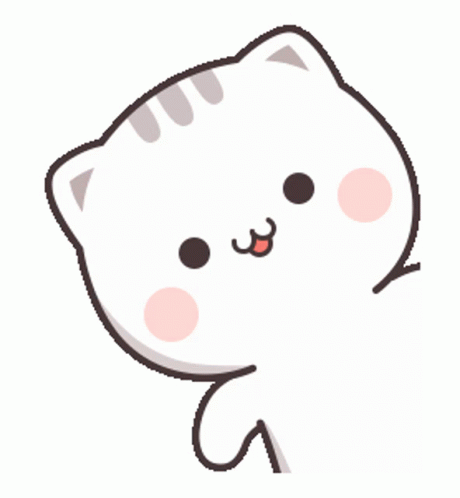 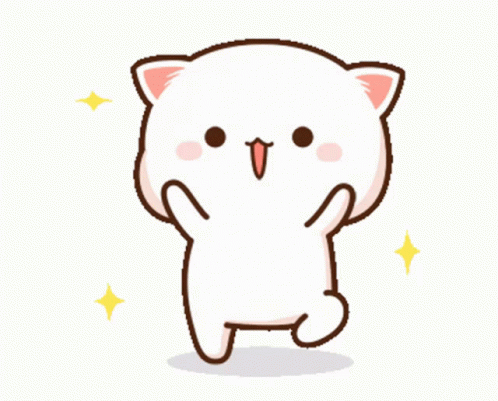 Question 1
Question 5
Question 7
Page 719
Page 719
Page 719
Student Driven differentiation.
Enrichment questions if you finished…
Justify-page 720
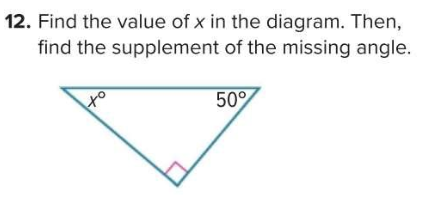 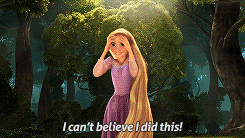 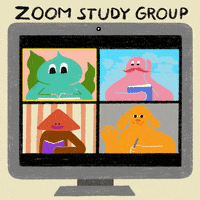 Exit ticket-Student work on class-kick – 10 min
Critical thinking 
Group work- Represent your work once finished.
Page 696
Apply
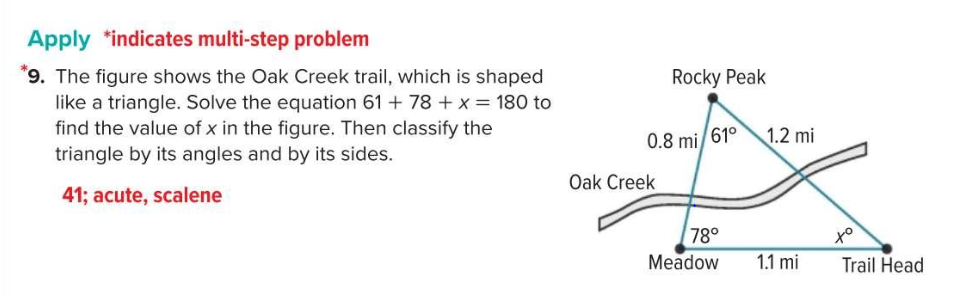 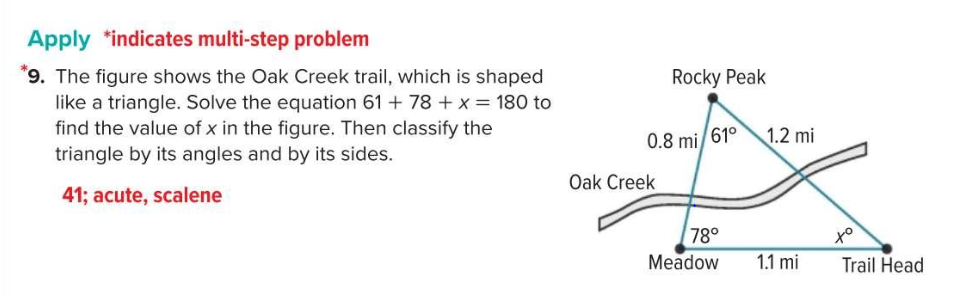 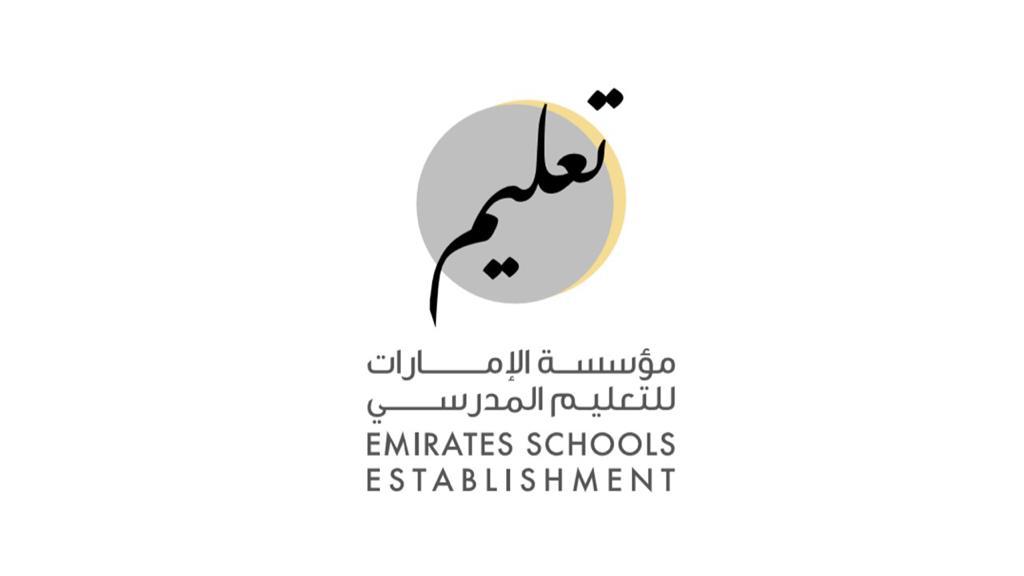 How do you think you did today?
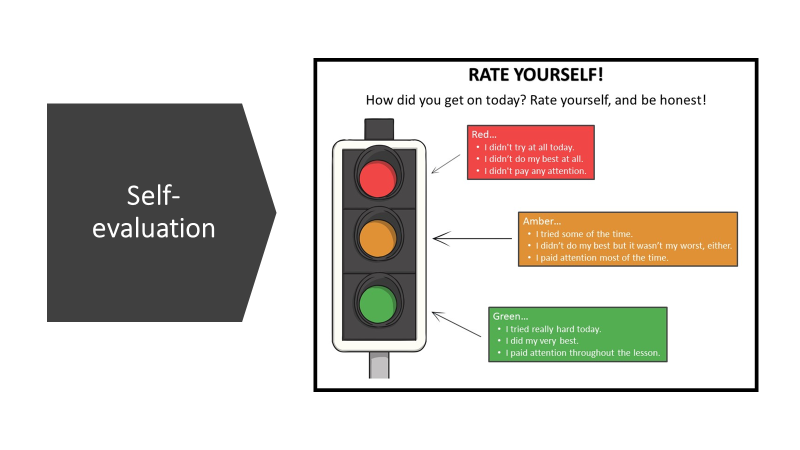 Self evaluation
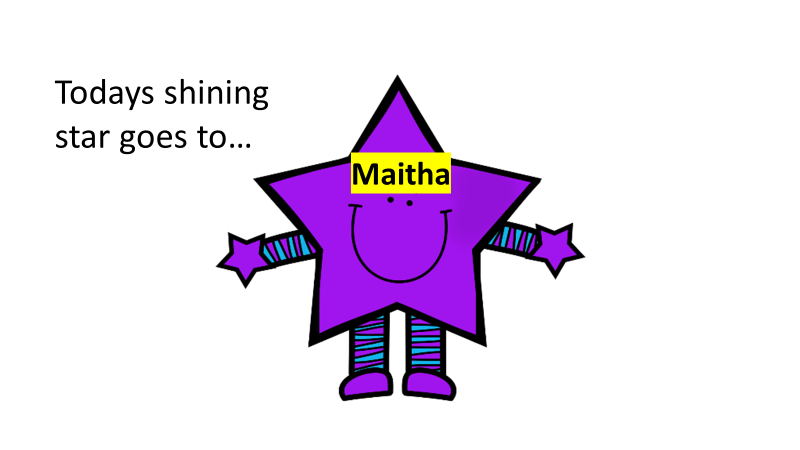 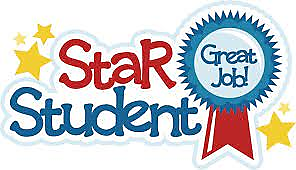 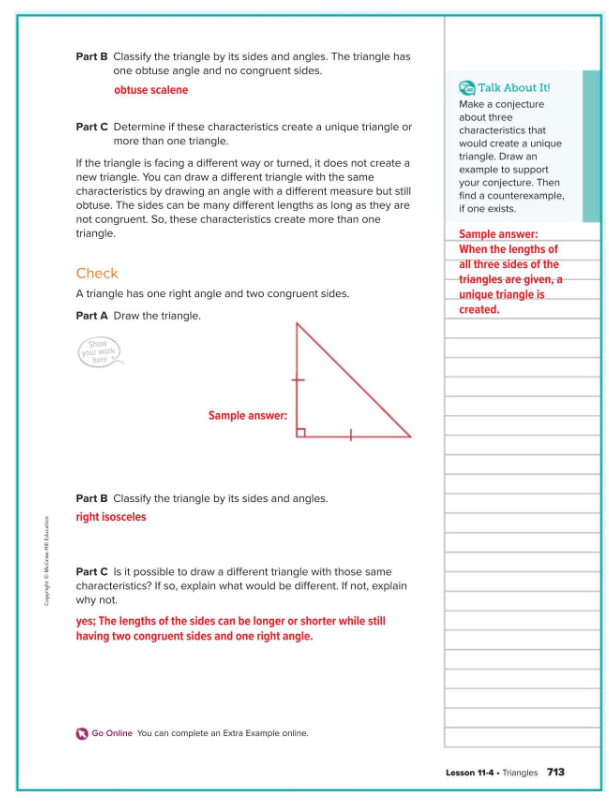 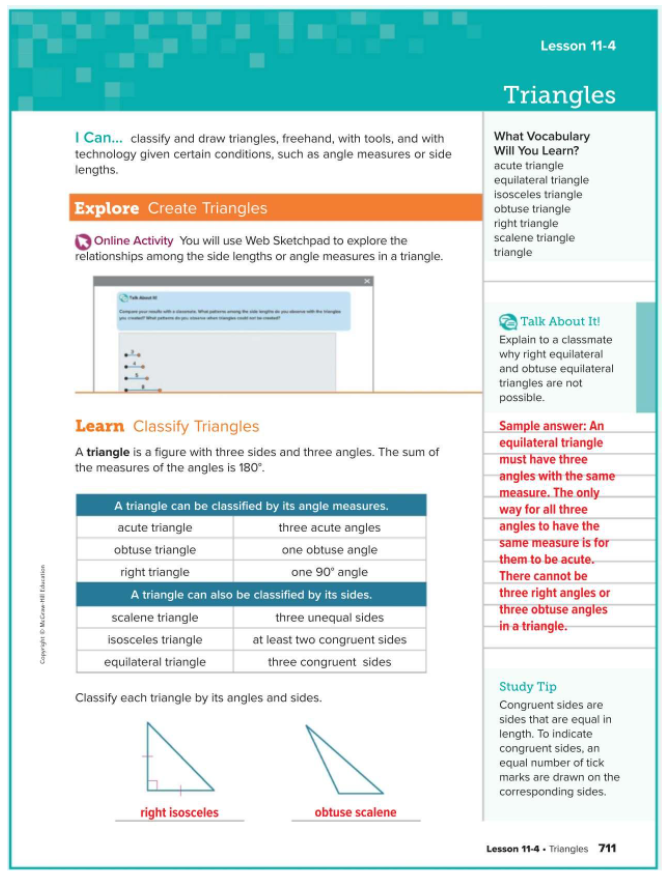 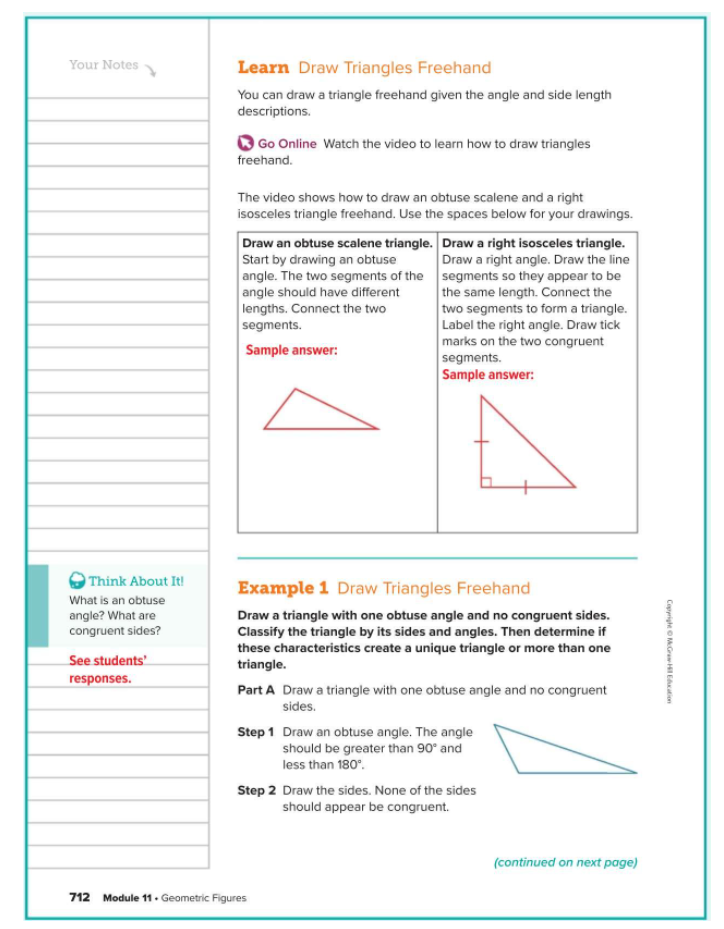 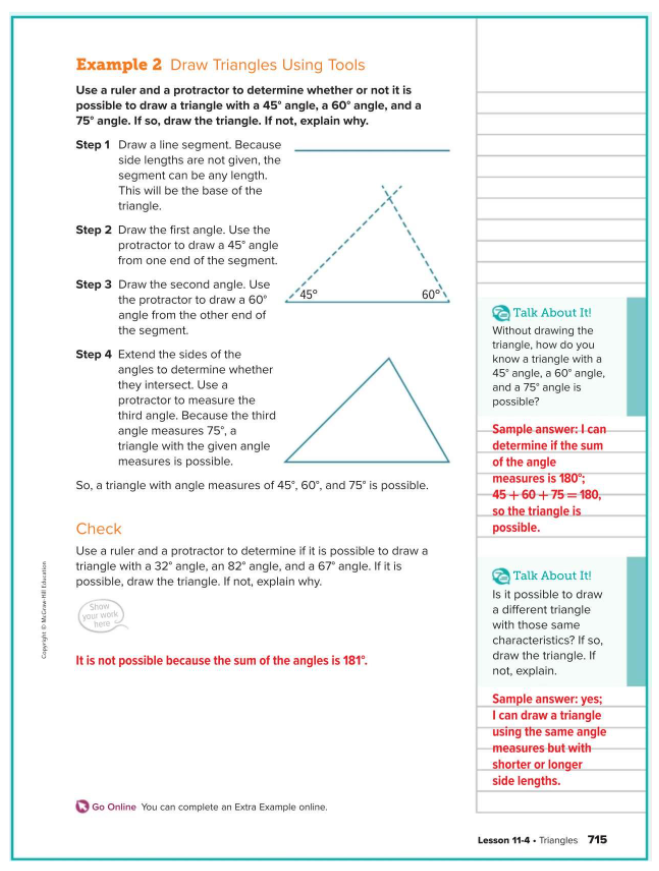 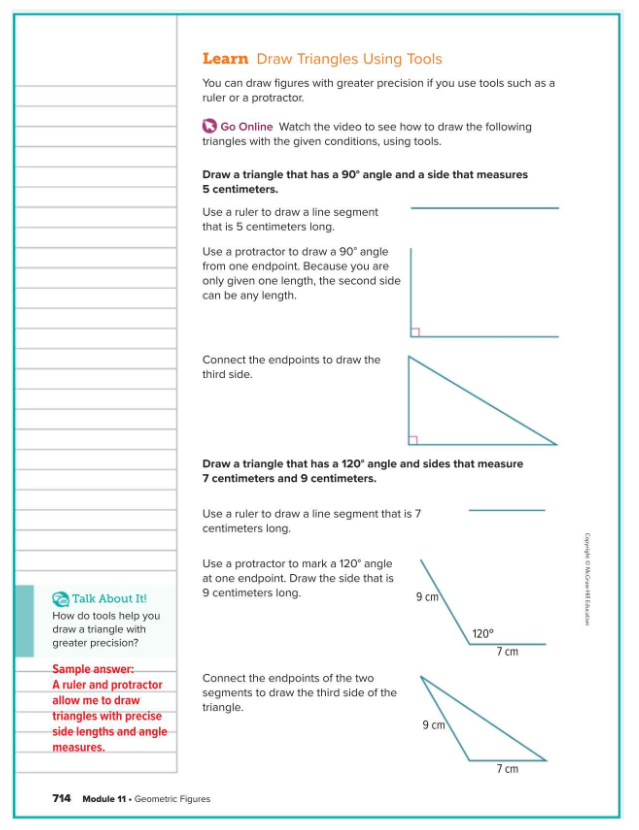 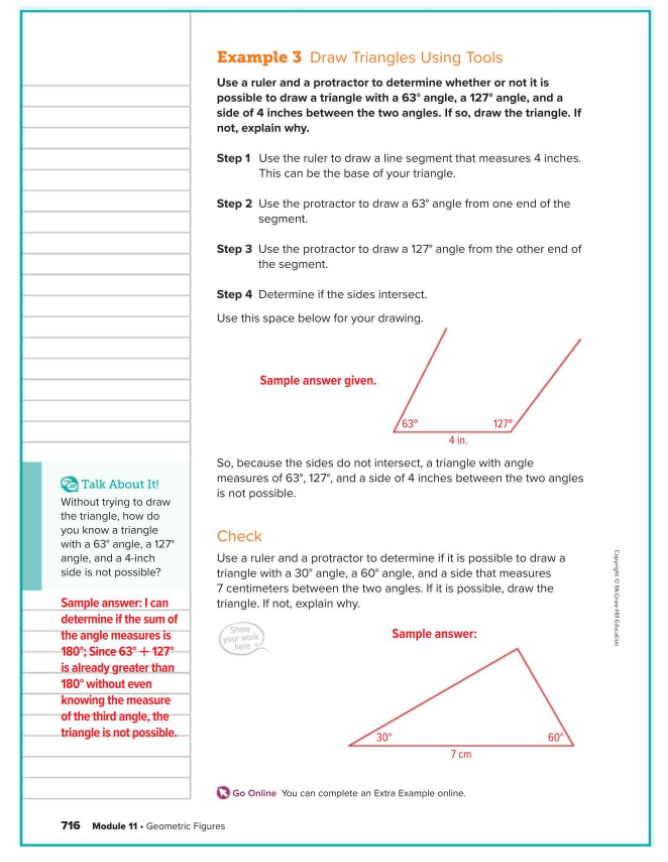 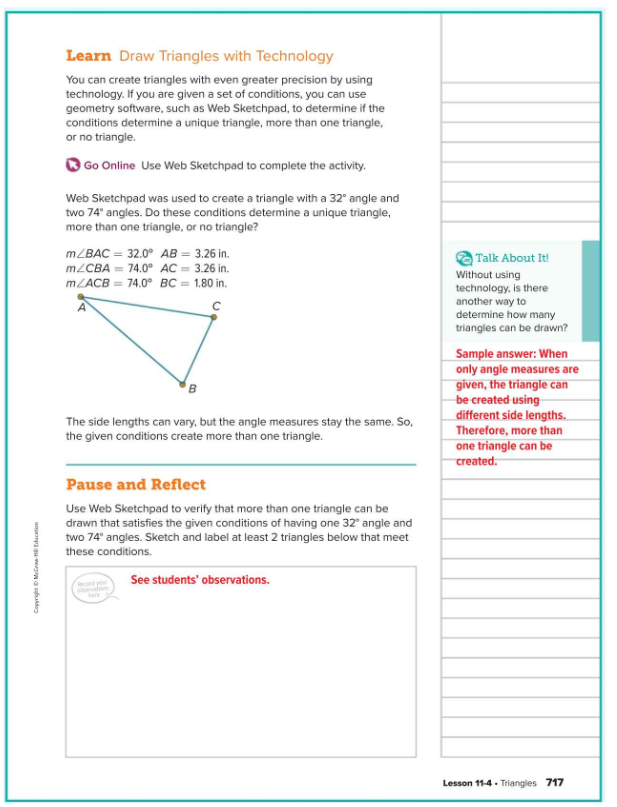 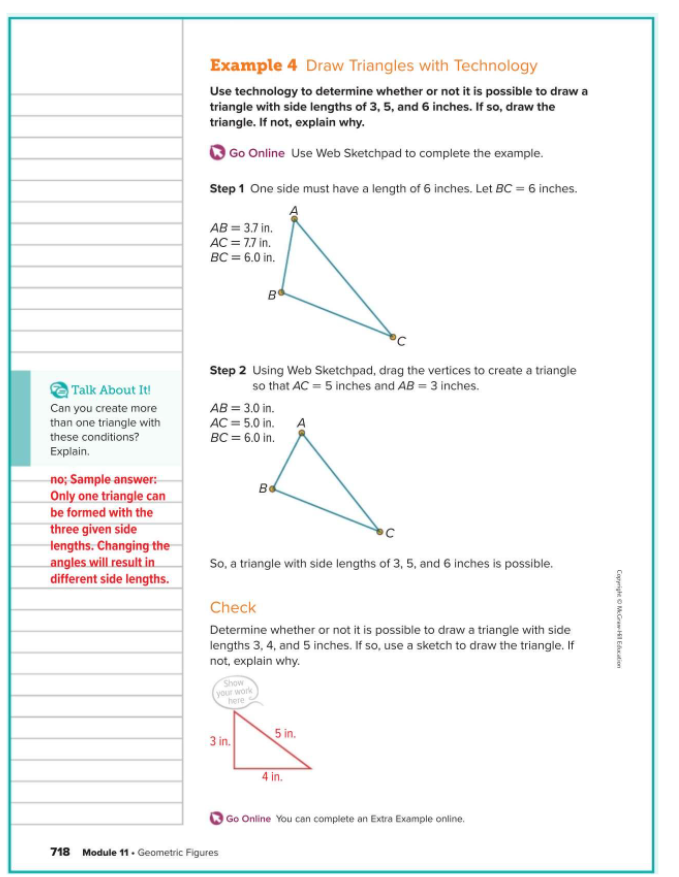 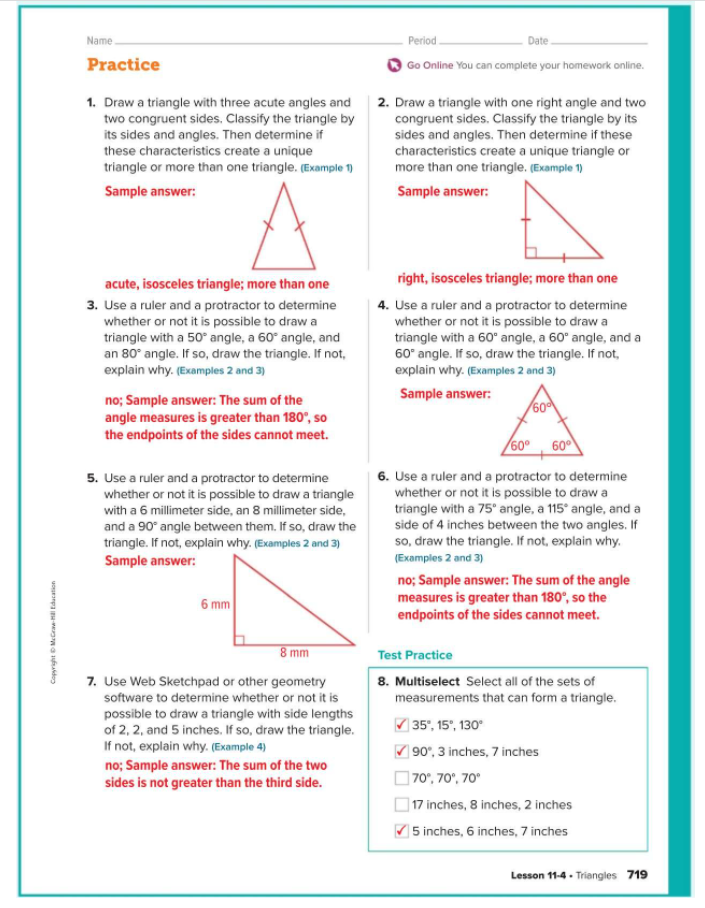 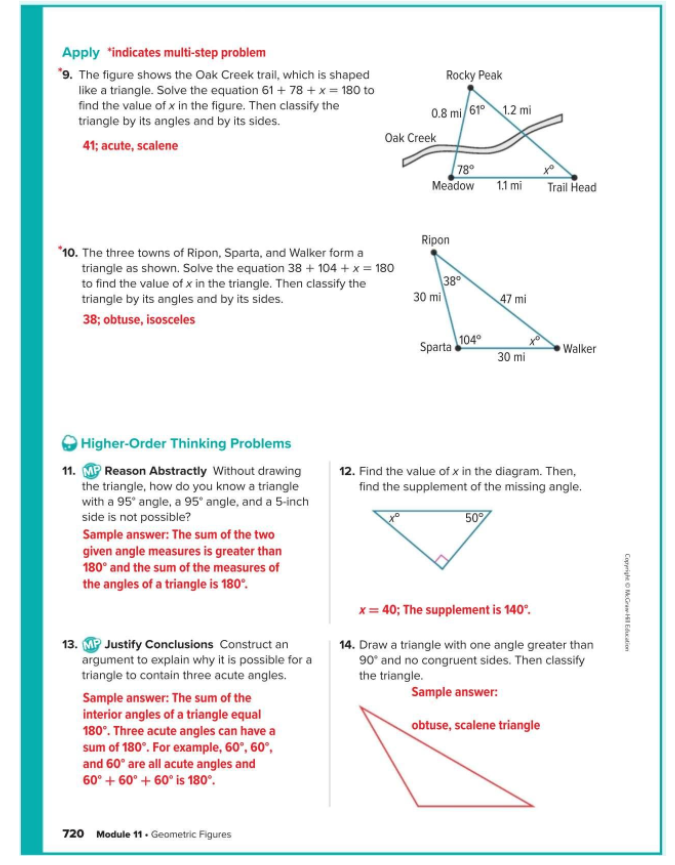